Ê
A
E
B
C
[Speaker Notes: Click vào từng chữ thường để bật âm thanh đọc chữ đó
Chữ hoa không làm vì nặng, khó chạy slide]
ao        eo
chào     dao     sáo       dẻo      héo       kẹo
Trên cây cao, đàn chào mào bay đi, bay lại. Mấy chú sáo đen vui ca véo von.  Còn chim ri vẫn chăm chỉ. Chú tha rơm khô về khéo léo làm tổ.
ao
ao
ao
ngôi sao         quả táo           cái kẹo         ao bèo
eo
ao
eo
eo
s
s
s
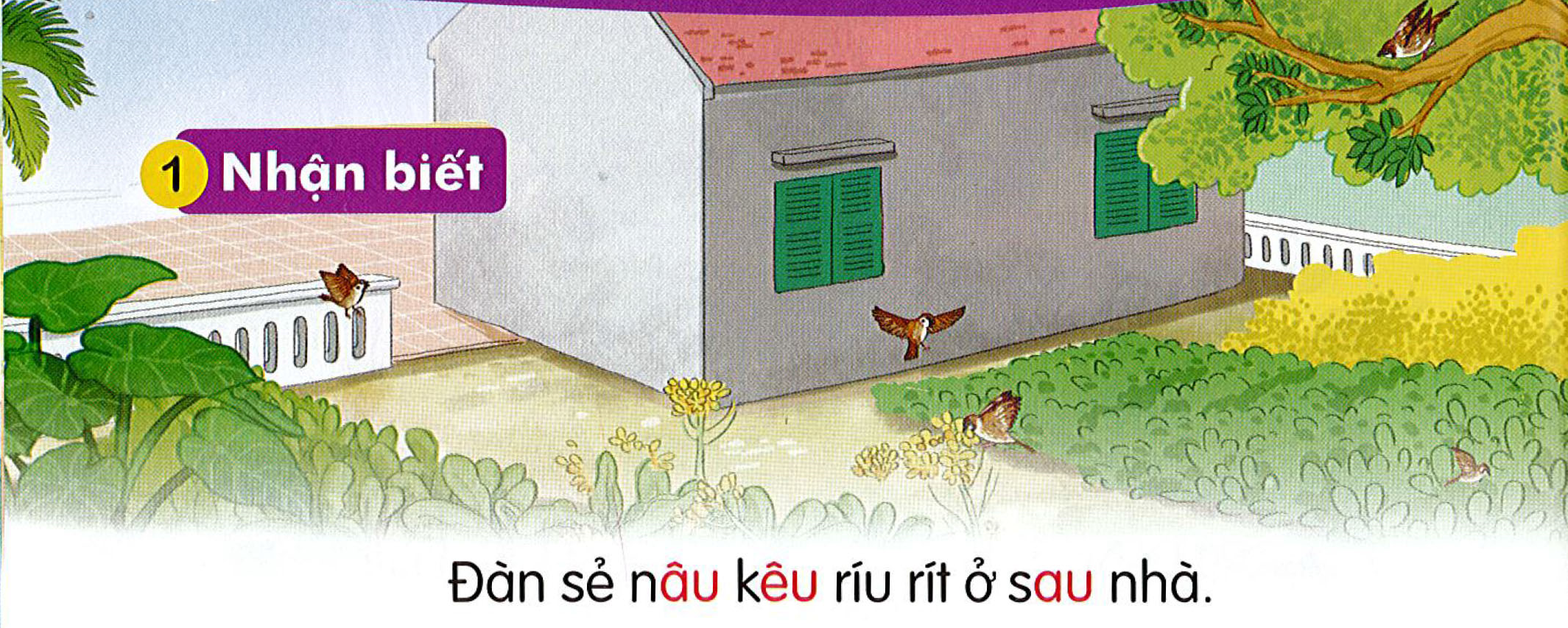 Đàn sẻ nâu kêu ríu rít ở sau nhà
au
âu
êu
au    âu    êu
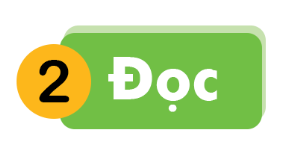 s
au
sau
au
âu
cau       tàu        bậu       gấu       khều      rêu
âu
au
êu
êu
Thư giãn
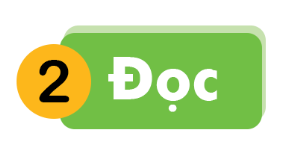 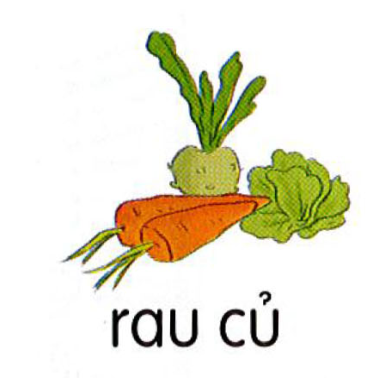 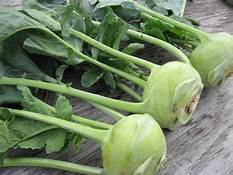 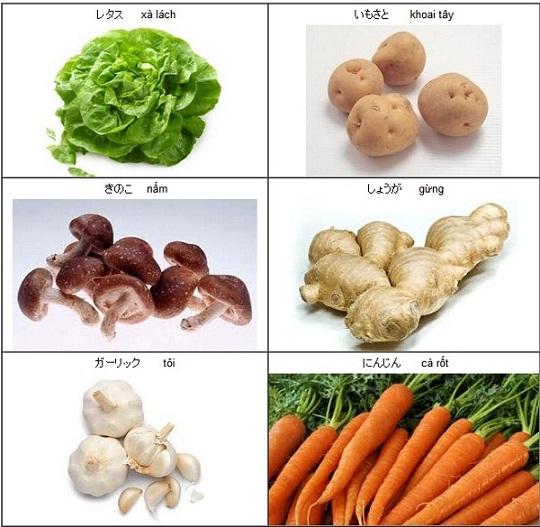 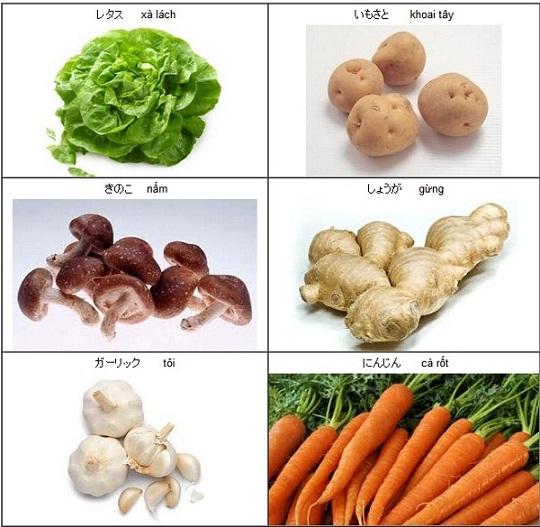 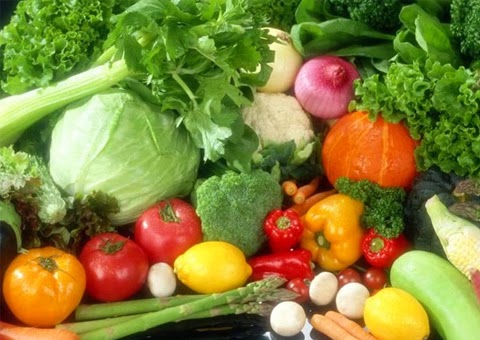 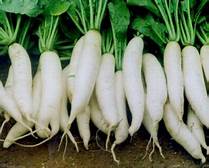 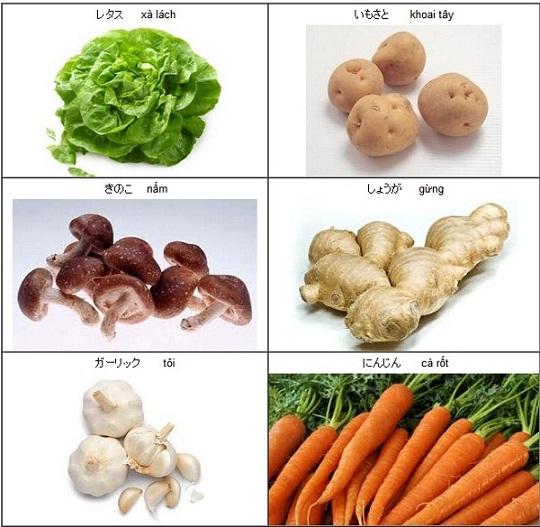 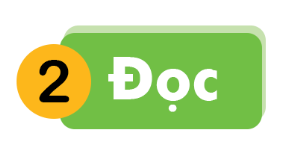 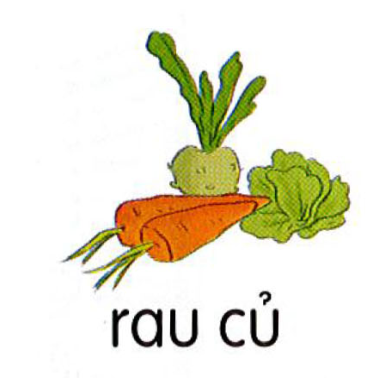 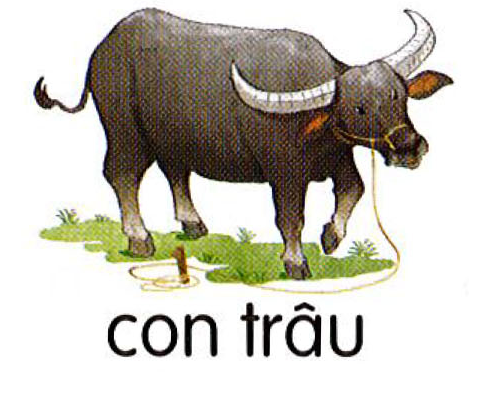 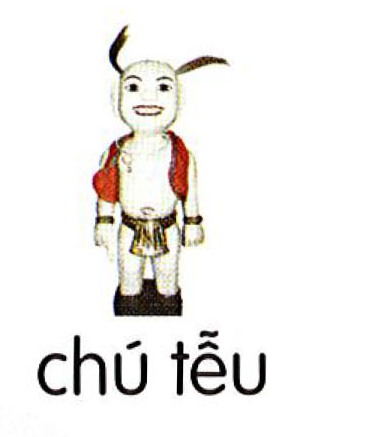 chú tễu
êu
con trâu
âu
rau củ
au
au    âu    êu
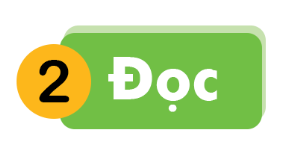 s
au
cau       tàu        đậu       gấu       khều      rêu
sau
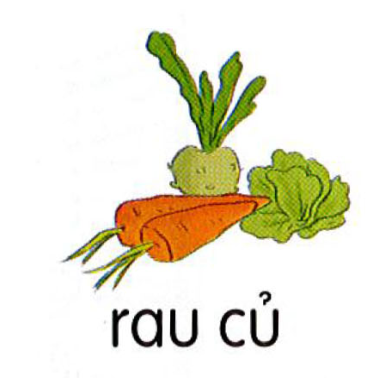 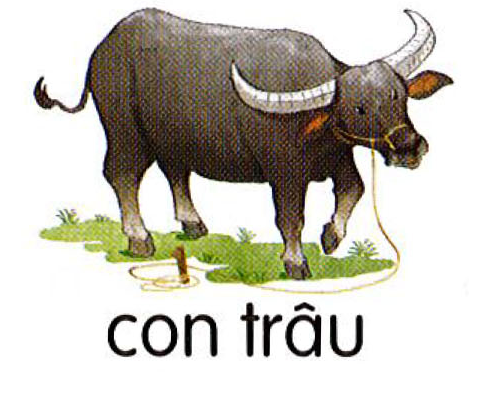 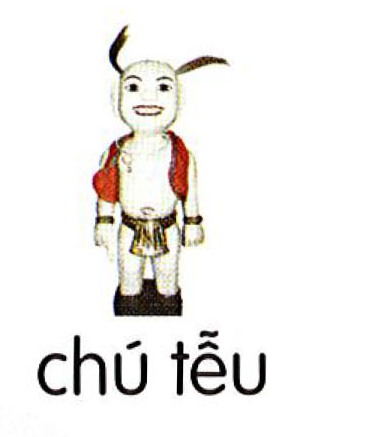 s
chú tễu
con trâu
rau củ
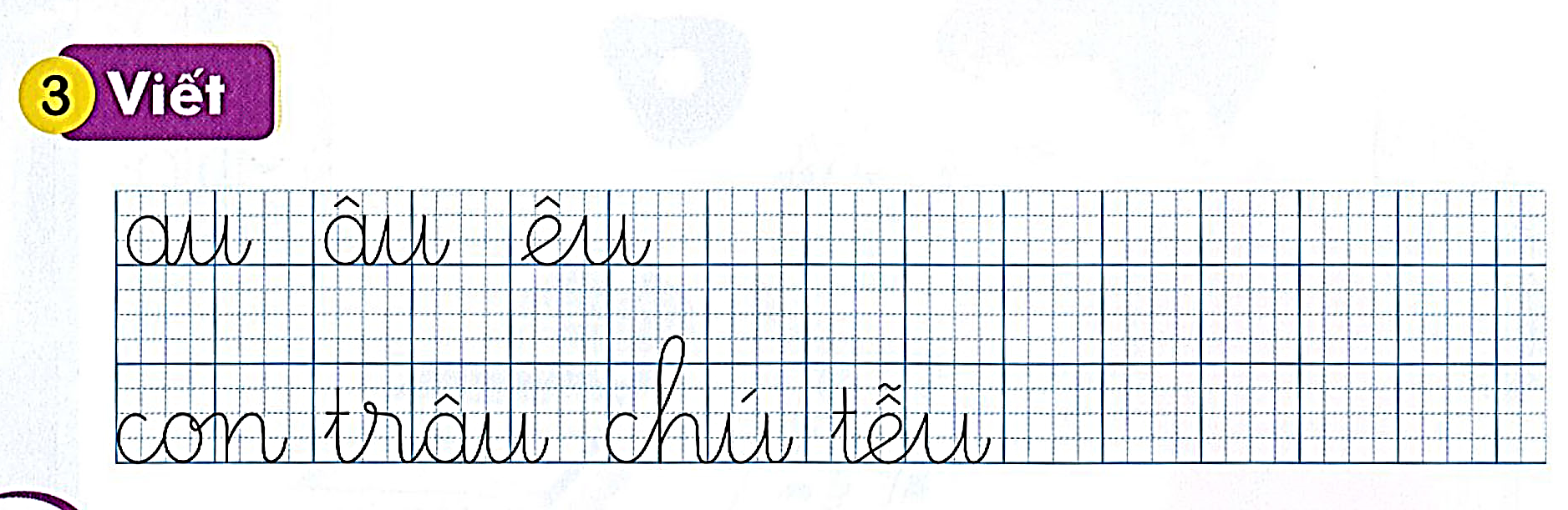 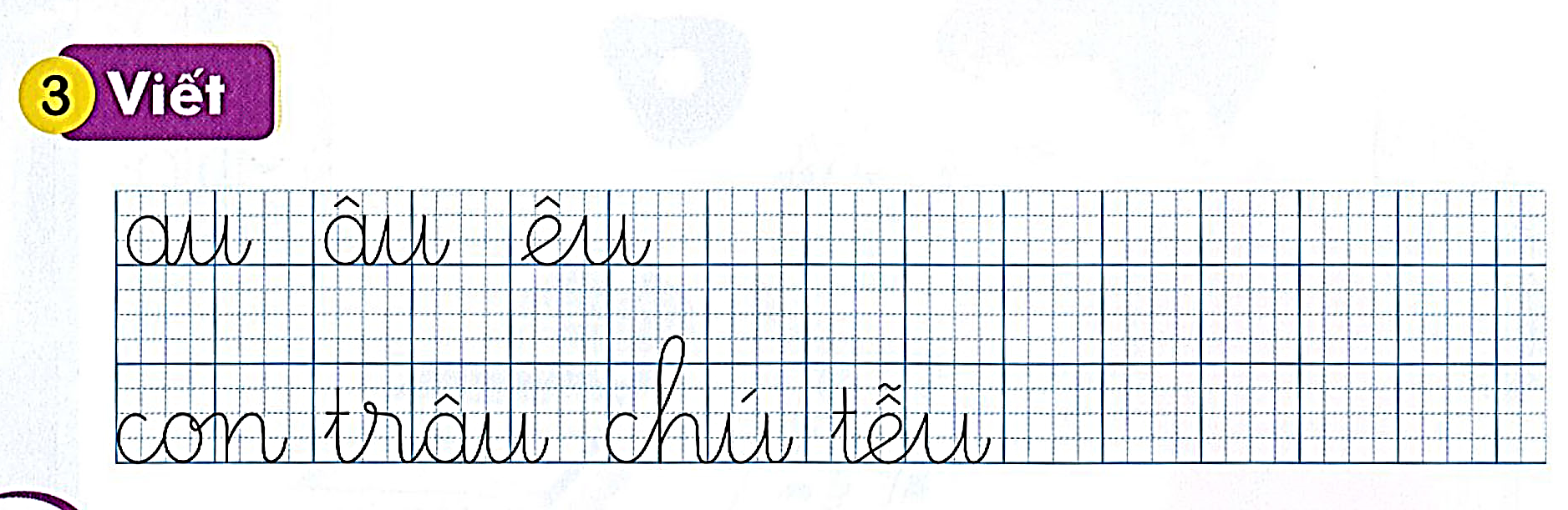 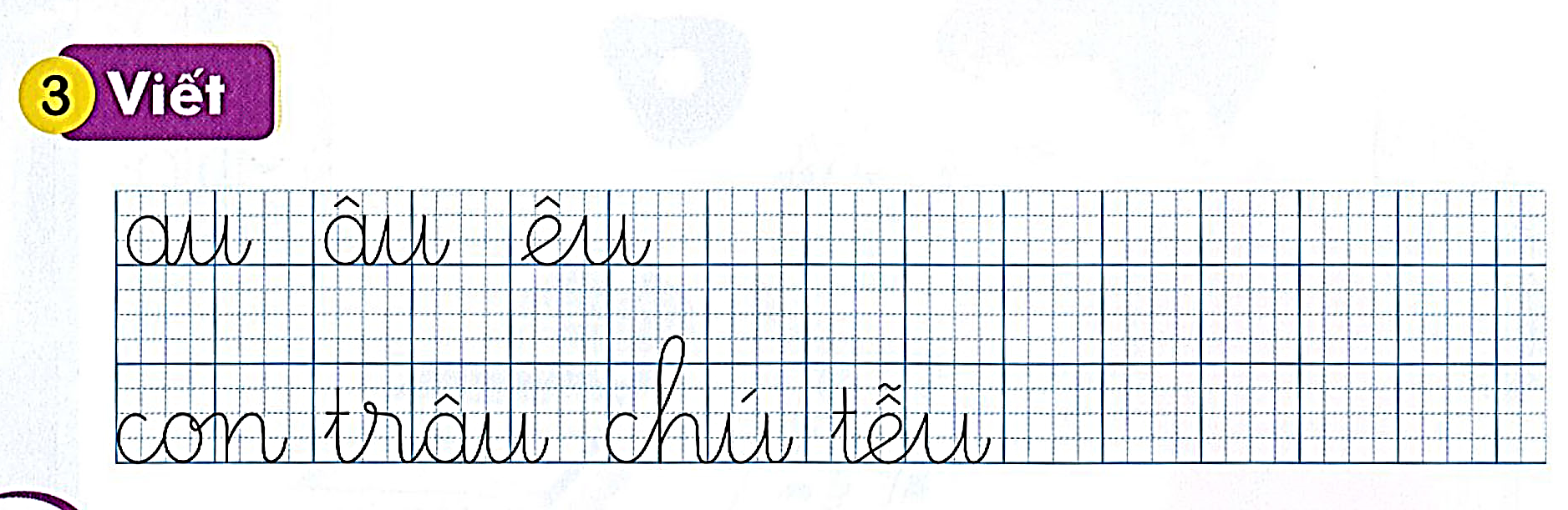 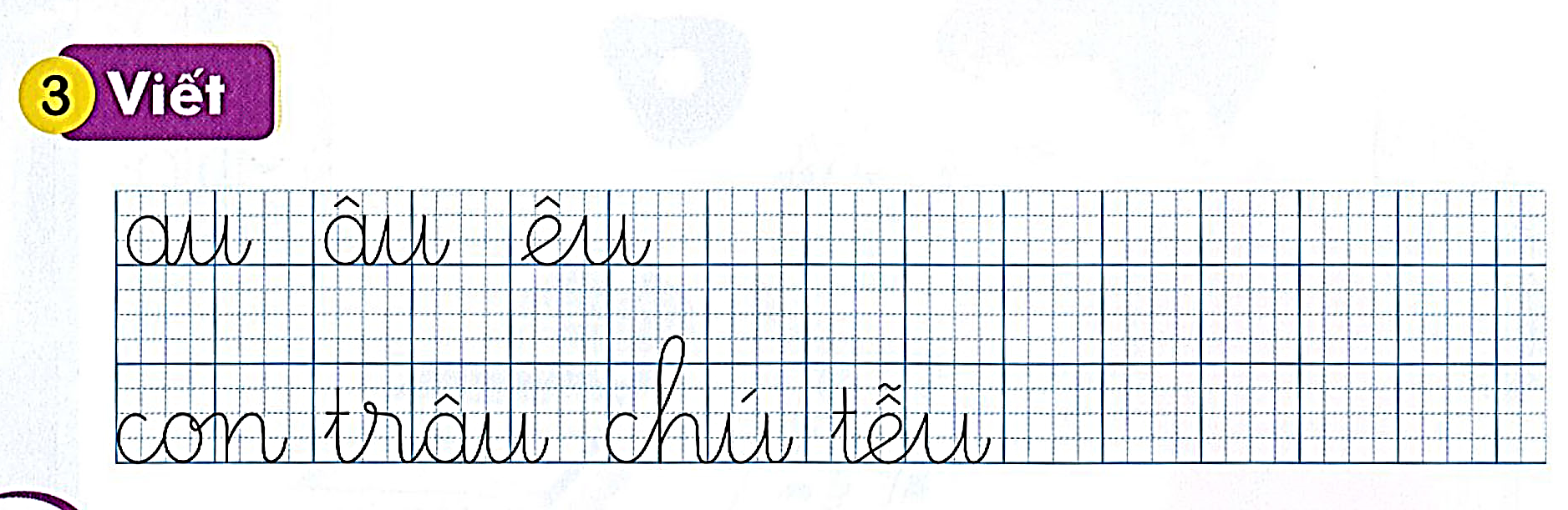 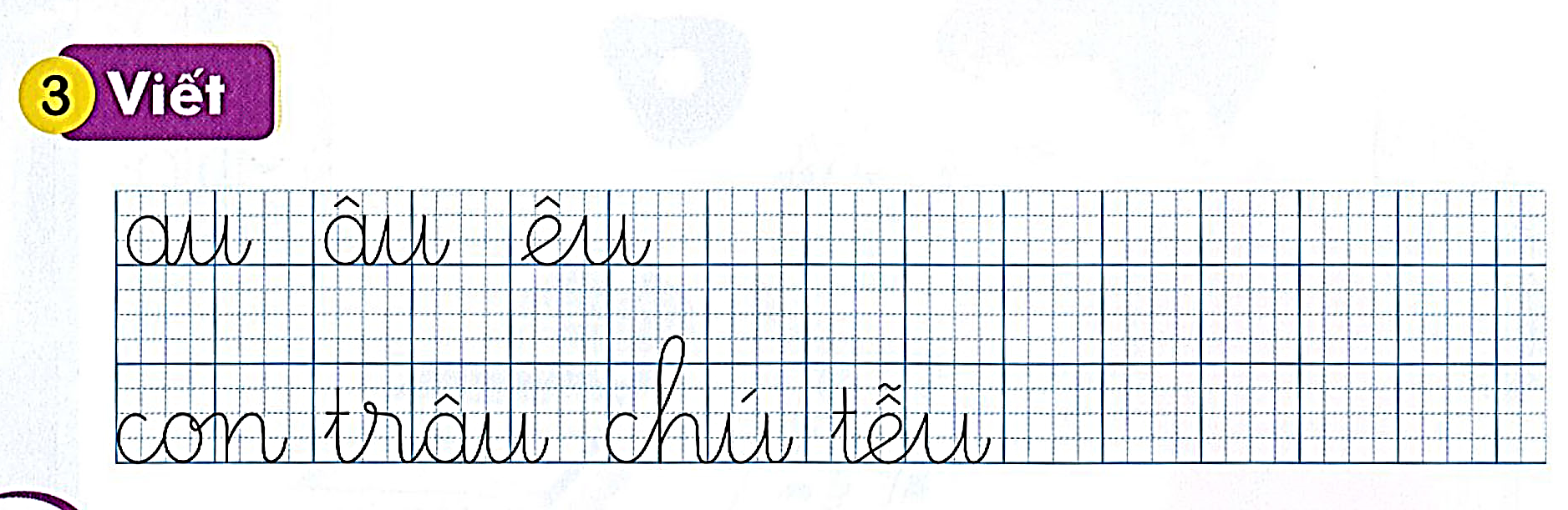 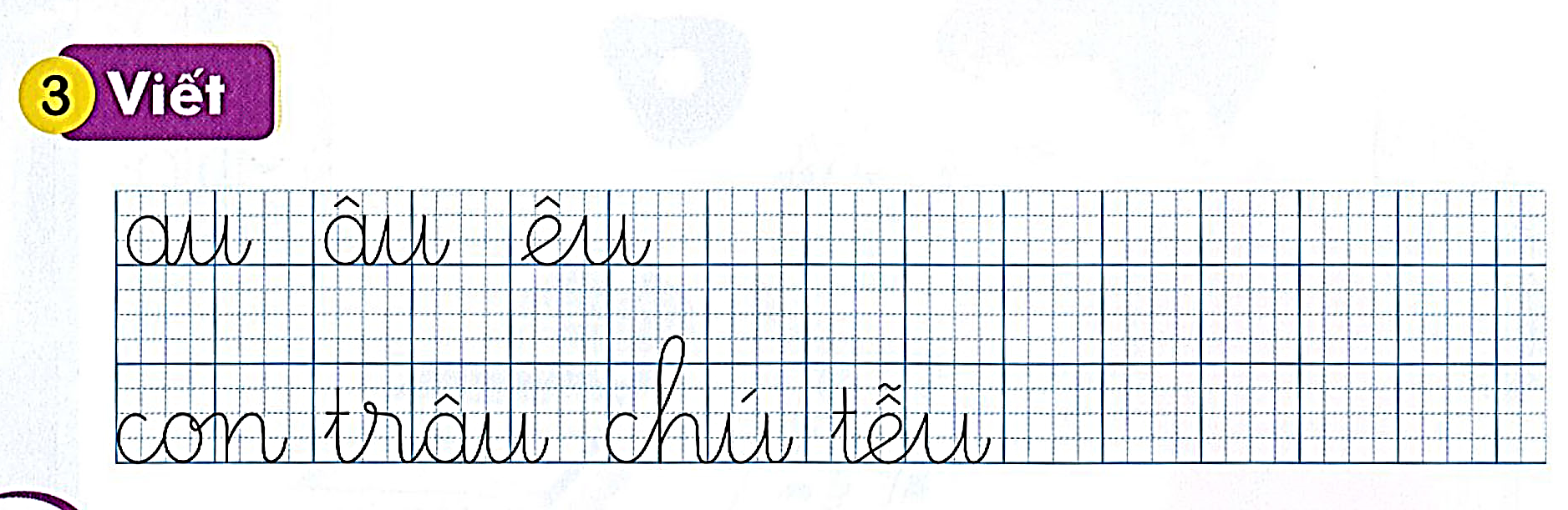 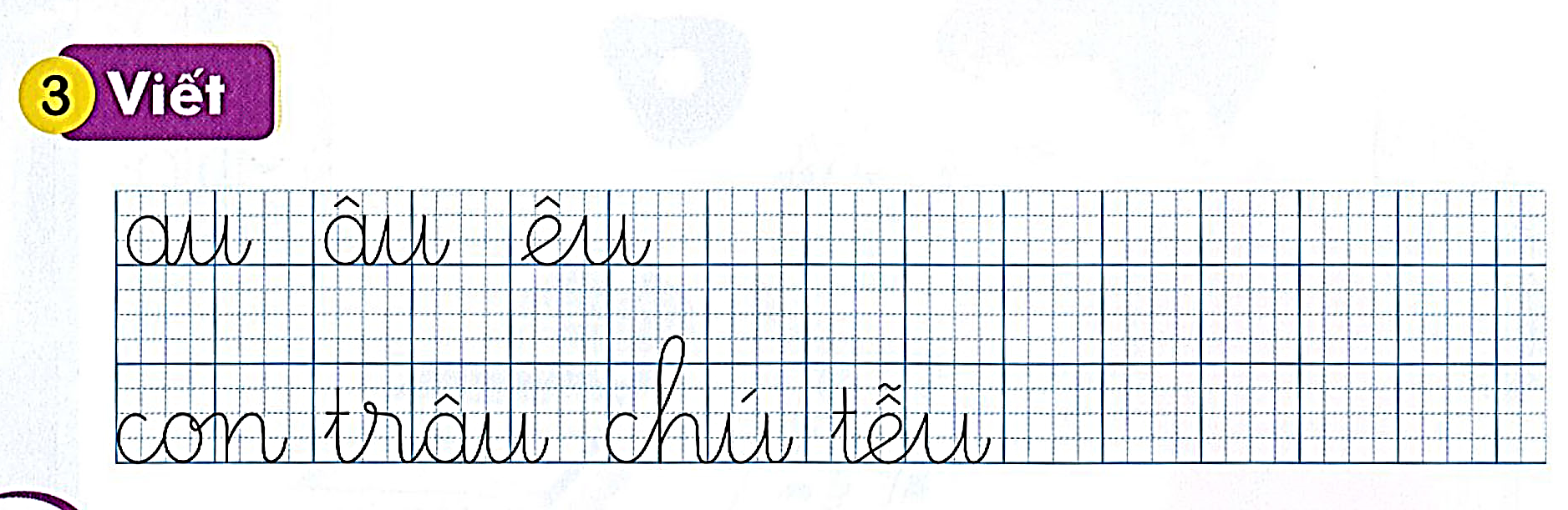 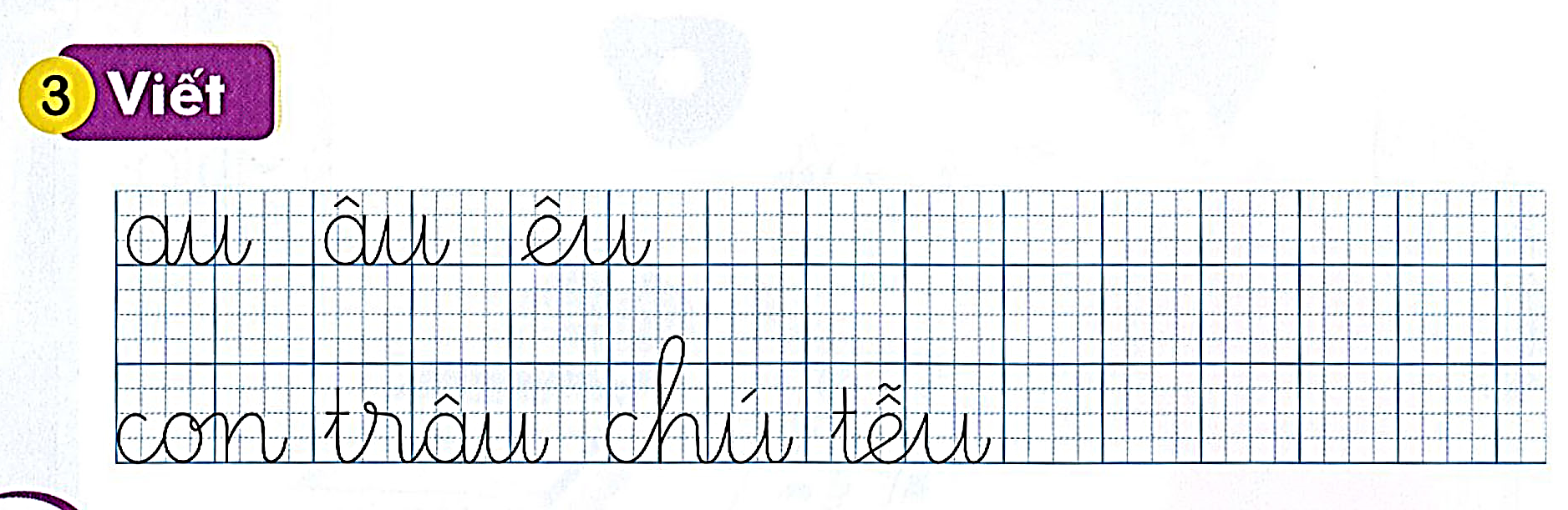 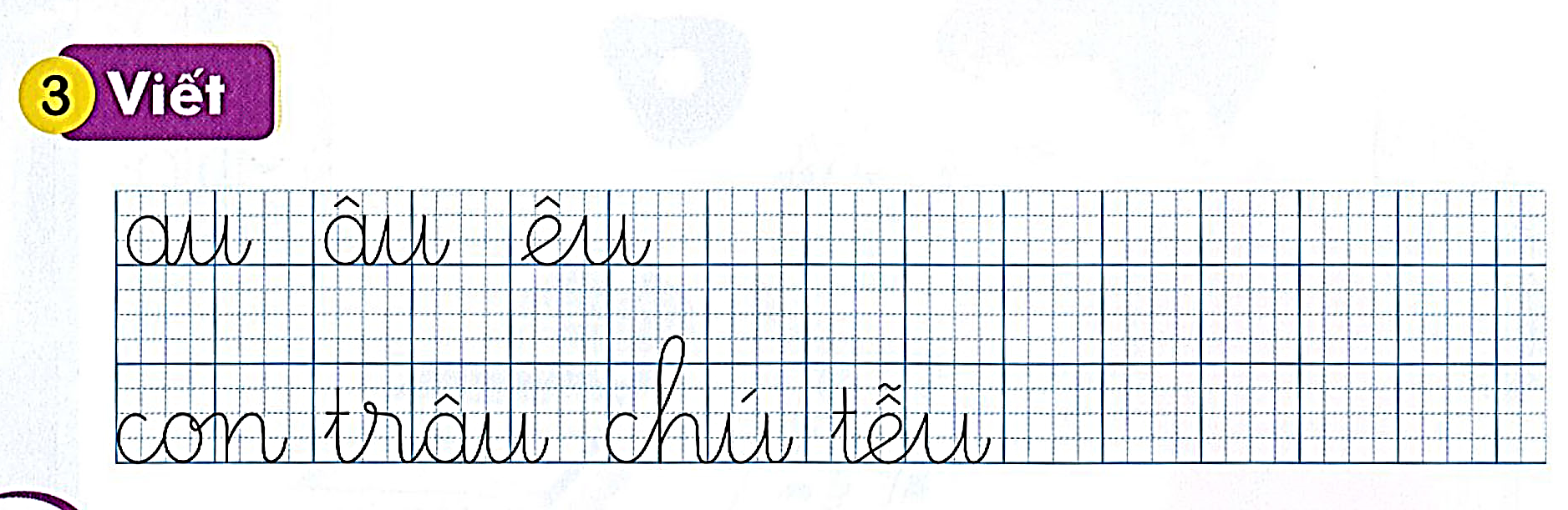 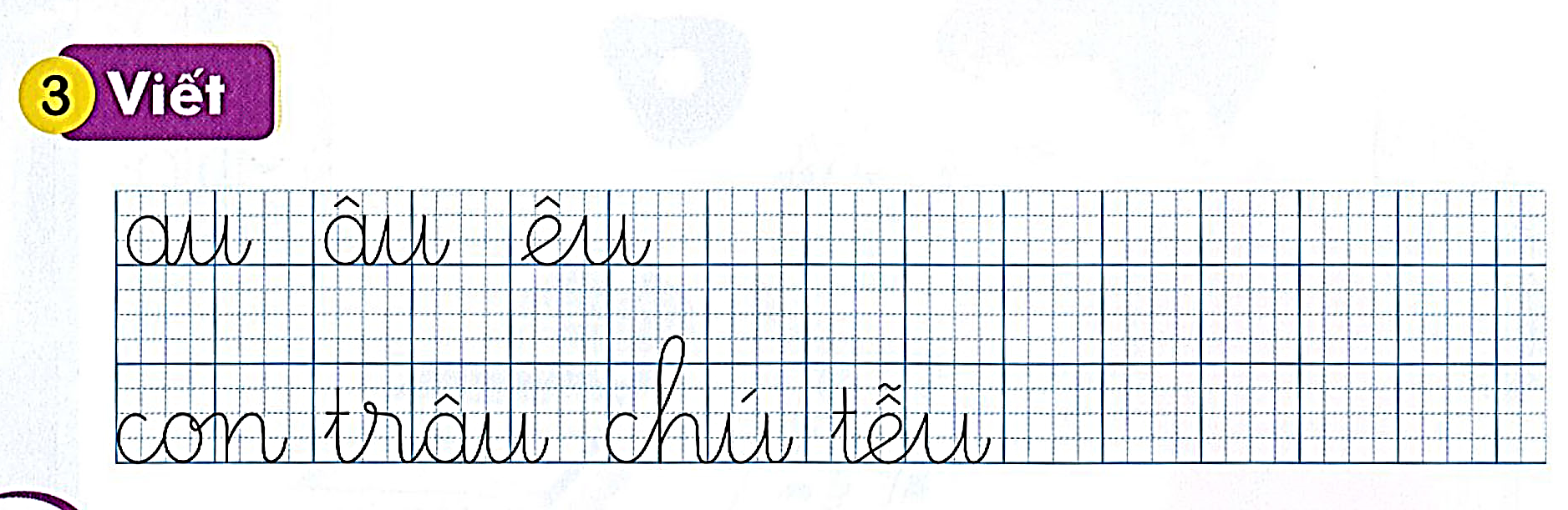 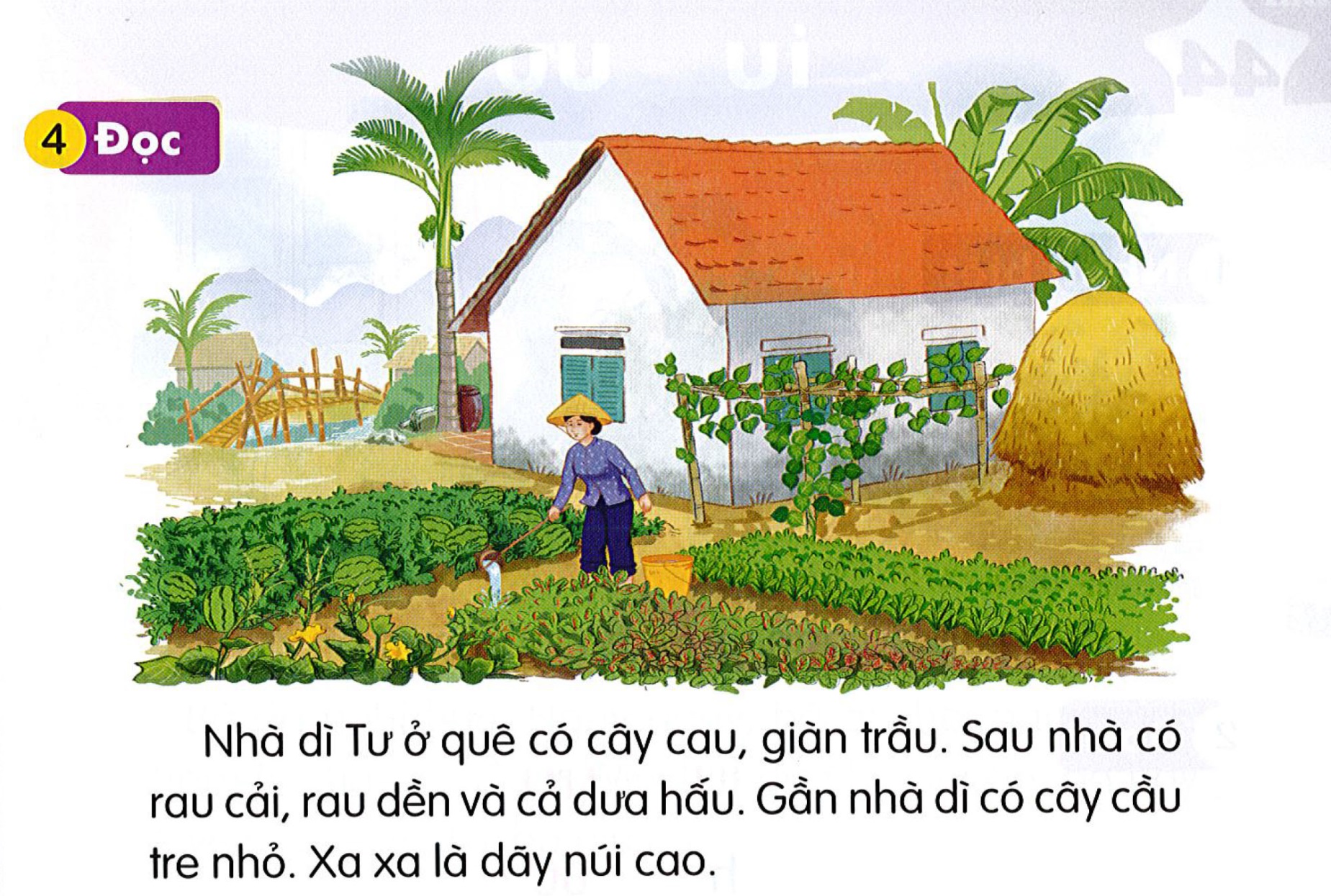 Nhà dì Tư ở quê có cây rau, giàn trầu. Sau nhà có rau cải, rau dền và dưa hấu. Gần nhà dì có cây cầu  tre nhỏ. Xa xa là dãy núi cao.
Thư giãn
MÁI TRƯỜNG TUỔI THƠ
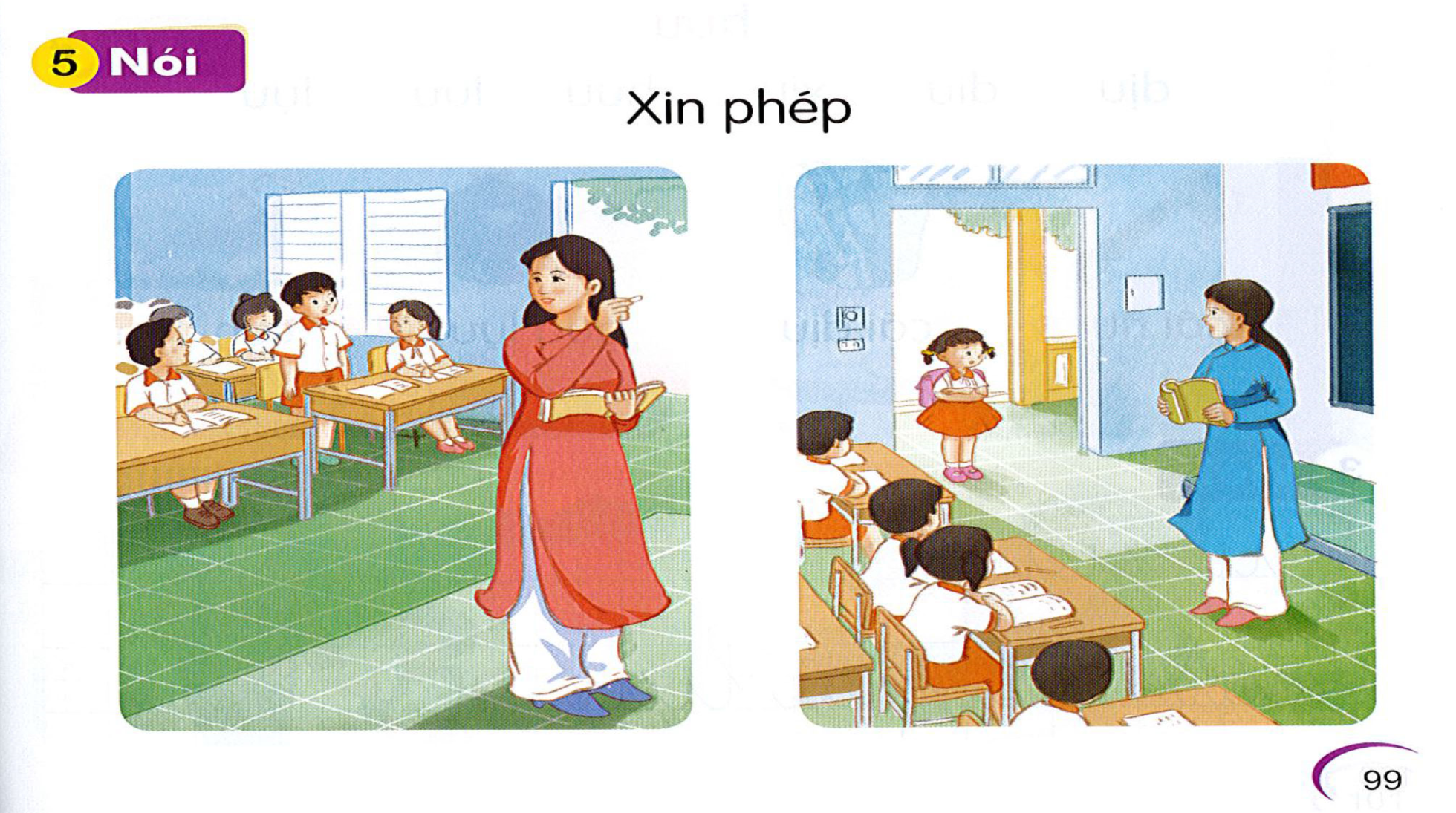